親筆書寫模擬app
組員:張浥塵、李洋、林至璿指導教授：朱學亭教授
app主頁
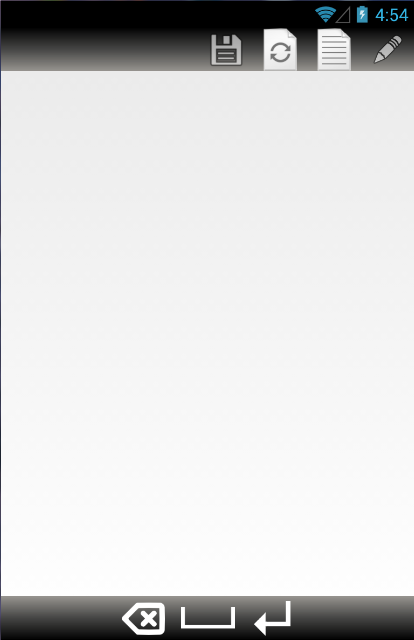 執行效果
按此開始手寫
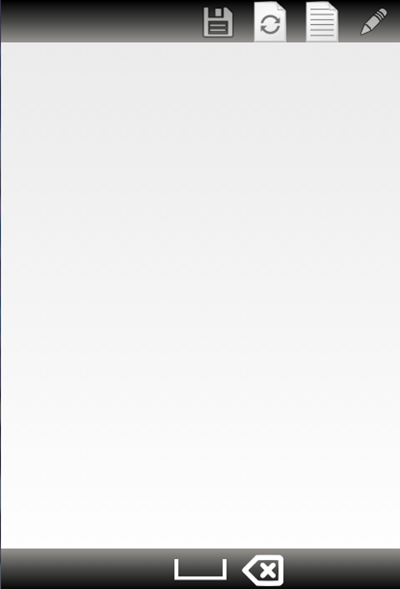 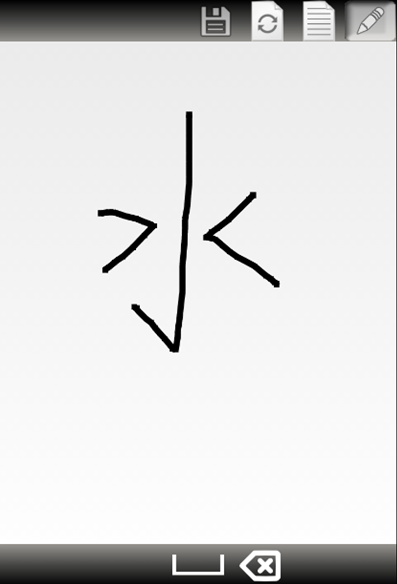 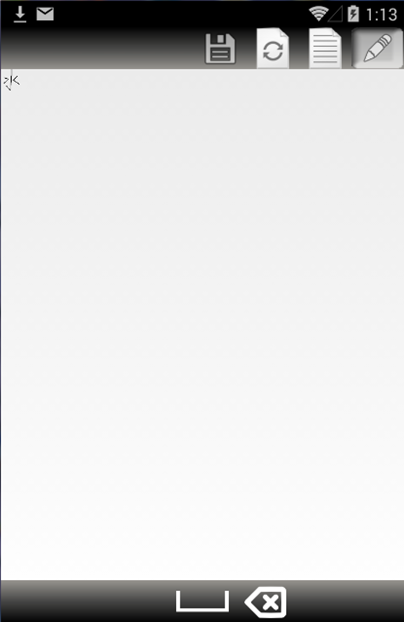 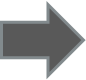 概   要
若要繪圖，先得調整畫筆，待畫筆調整好之後，再將圖像繪製到畫布上，這樣才可以顯示在手機螢幕上。Android 中的畫筆是 Paint類，Paint 中包含了很多方法對其屬性進行設定，還要有bitmap 顯示繪圖。
      當按下螢幕時，便會取得按下點的x與y座標，並設為x1與y1，當拖曳時，取得拖曳時的座標x2與y2，之後將(x1,y1)與(x2,y2)座標連線，之後再更新起始點座標，拖曳時產生的軌跡，可由下圖來說明:
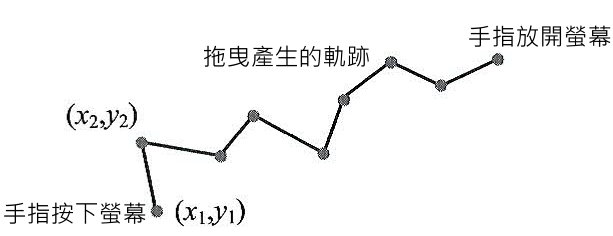 程式碼片段
首先宣告一個LinearLayout : private LinearLayout line; 然後在onCreate裡面寫以下的程式
line.addView(new View(this){
   private Paint painting = new Paint();
   private Canvas canvas=new Canvas();
   private Bitmap bitmap = Bitmap.createBitmap(col,row,
                                 Bitmap.Config.ARGB_8888);
   private Bitmap bitmap2;
   protected void onDraw(Canvas canvas) {
             super.onDraw(canvas);
           painting.setColor(Color.BLACK);
   	      painting.setStrokeWidth(12);
   	      painting.setAntiAlias(true);   	      
   	      canvas.drawBitmap(bitmap,0,0,null);   	   
  }
2~6行為Paint、bitmap和
Canvas宣告
7~13行是不可缺少的
一段，為Paint、bitmap
和Canvas初始設定
public boolean onTouchEvent(MotionEvent event)
{
     int type = event.getAction();
  float x1,x2,y1,y2;
     if (type==MotionEvent.ACTION_DOWN) 
   {
     x1=event.getX();
     y1=event.getY();	
     invalidate();
   }     
   if(type==MotionEvent.ACTION_MOVE)
   {
     x2=event.getX();
     y2=event.getY();	
     canvas.drawLine(x1,y1,x2,y2,painting);
     x1=x2;
     y1=y2;
     invalidate();
   }
手指按下螢幕時執行17~22行，
19、20行取得按下時的座標
拖曳時執行23~31行，25、26行取得拖曳
時的座標，27行畫線，28、29行更新座標
最後是手放開螢幕執行的部分，手放開以後將手寫出來的東西擷取
下來並縮小，擺在螢幕(gridview)上，以下imageAdapter為自製的Adapter，
需另外建立一個.java檔再由主程式再引用，grid是gridview，thumbs是任
意list
if(type==MotionEvent.ACTION_UP)
{
  bitmap2=bitmap.copy(bitmap.getConfig(), true);
  thumbs.addLast(bitmap2);         
  grid.setAdapter(imageAdapter);   //grid是gridview
  canvas.drawColor(Color.TRANSPARENT,PorterDuff.Mode.CLEAR);
  invalidate();
}
   return true;	  
  }
 });
存檔
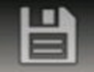 為存檔按鈕
按下以後，會出現如下圖對話窗 :
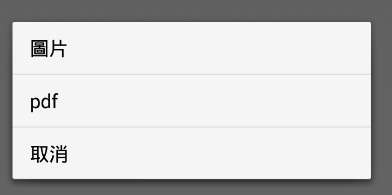 圖片:
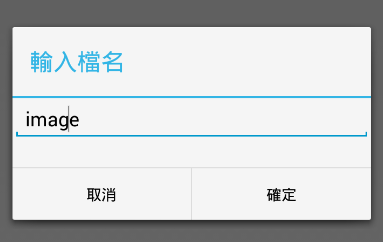 選擇圖片
輸入完後按確定
之後可在手機裡面找到儲存的檔案，如下圖 :
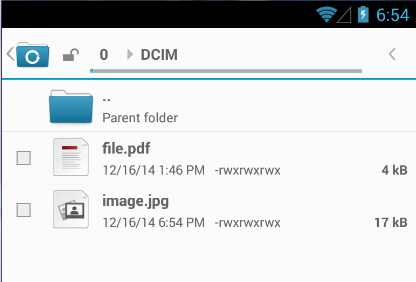 程式碼
grid.setDrawingCacheEnabled(true); 
Bitmap bmScreen = grid.getDrawingCache();
try {
      fos = new FileOutputStream(“/sdcard/DCIM/” + 
                     editText.getText().toString() + ".jpg");
      if (fos != null) {
           bitmap3.compress(Bitmap.CompressFormat.JPEG, 90, fos);
           fos.close();
        }
      } catch (Exception e) {
             e.printStackTrace();
         }
pdf
出現下圖對話窗以後選擇pdf
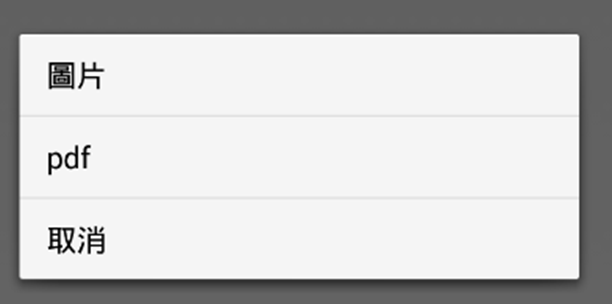 一樣輸入檔名後案確定後，便存檔完成
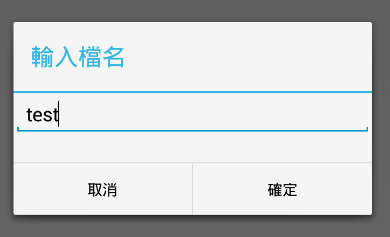 程式碼
要寫儲存pdf的程式，必須先上網搜尋itextpdf.jar並下載，下載好之後將檔案放在專案資料夾裡面的 lib 資料夾裡，再引用 jar 檔裡的內容，
程式如下
import com.itextpdf.text.Document;
import com.itextpdf.text.Image;
import com.itextpdf.text.pdf.PdfWriter;
 try {
      Document document = new Document();
      ByteArrayOutputStream baos = new ByteArrayOutputStream();
 PdfWriter.getInstance(document, new   FileOutputStream("/sdcard/DCIM/PdfConvertPngDemo.pdf"));
     bmScreen.compress(Bitmap.CompressFormat.PNG, 100, baos);
     arr=baos.toByteArray();
     document.open();
     image = Image.getInstance(arr);
     document.add(image);
     document.close();
 } catch (Exception e) {
 e.printStackTrace(); }
其他功能
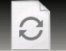 清空按下後會出現如下圖對話窗，按下確定即清空畫面
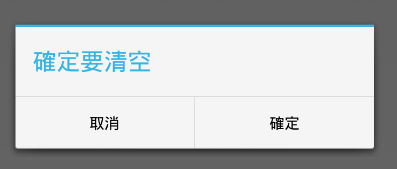 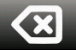 退格
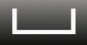 空格